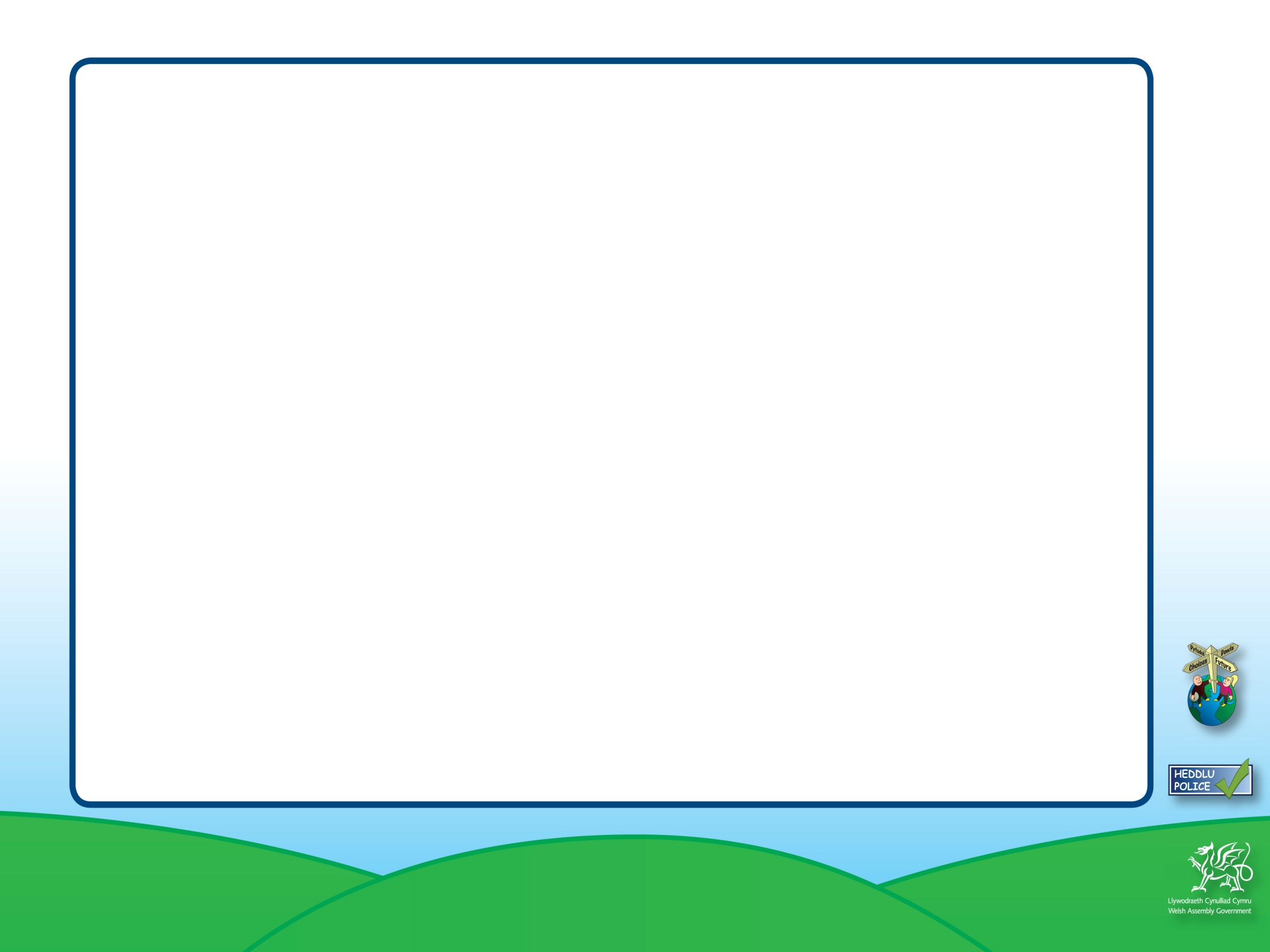 Resource 2a.
Torri’r Codau
Beth yw ystyr y codau hyn mewn tecst?
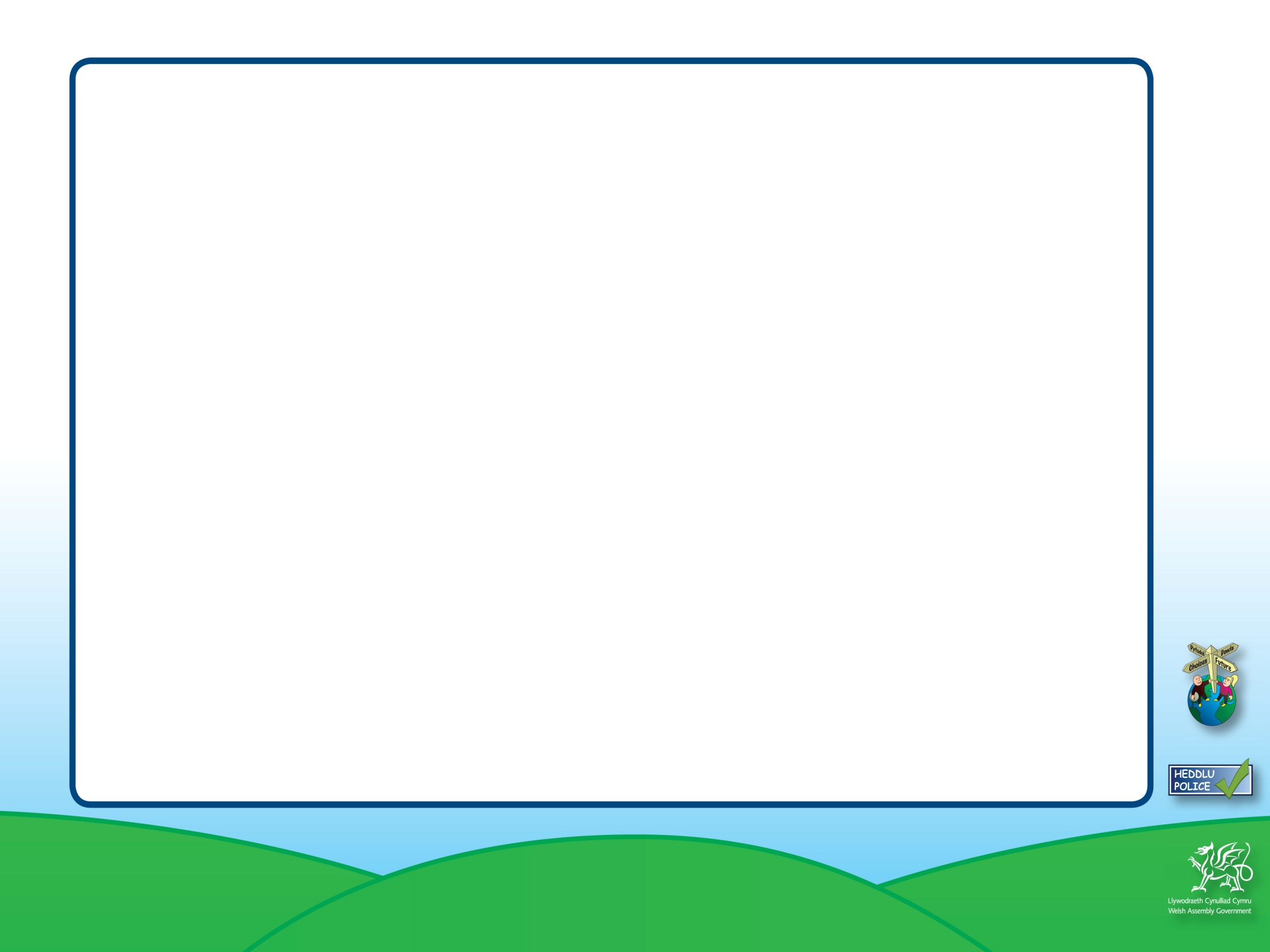 Torri’r Codau
T
V
D
Bo
N
B
Mddl
Fyd
Wtd
@b
9r
Rhyw1
Ara10
9
Pen8nos
3o
MaV
20
Mbo
Ara deg
Ti
meddwl
Fi
Nain
hefyd
Pen-wythnos
Wedi/
Dydy
Wyt ti wedi
Trïo
Bod
Ateb
Dyma fi
Yn
Nawr
Da i ddim
Bydd
Dw i ddim yn gwbod
Rhyw1